HOPI values
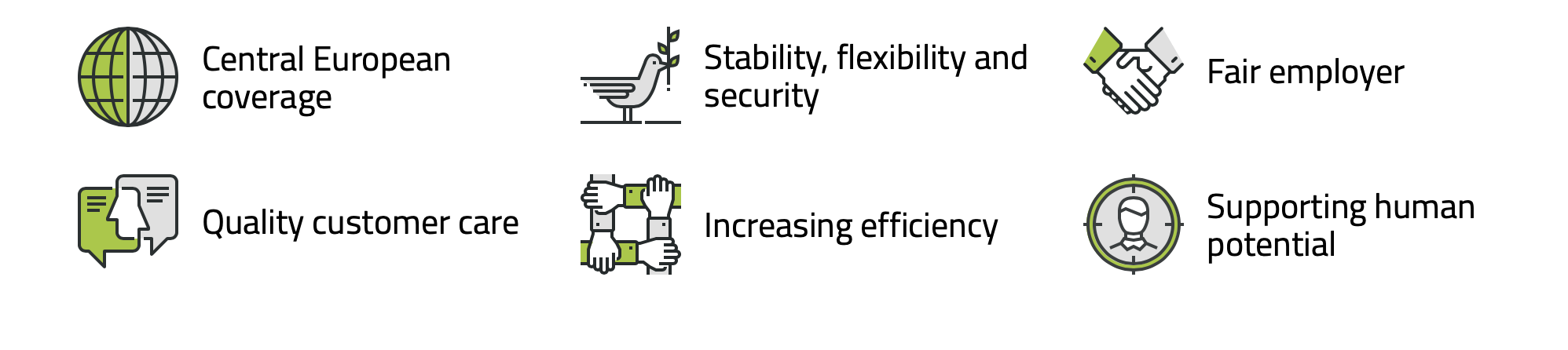 Lorem ipsum
Text úrovně 1
Text úrovně 2
Text úrovně 3
Text úrovně 4
Text úrovně 5
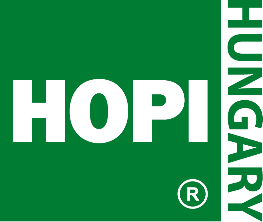 Lorem ipsum
Lorem ipsum
Thank you for your attention!
Lorem ipsum